Entrenamiento en pruebas objetivas
Gestión de Proyectos Culturales
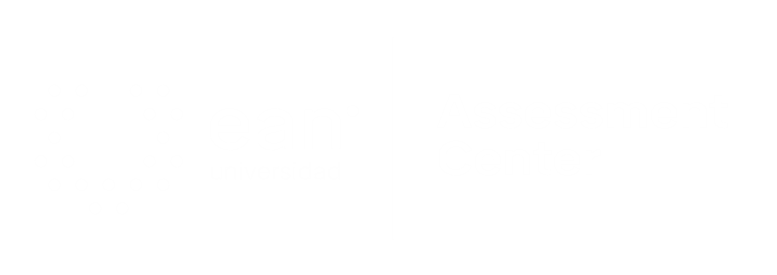 Apreciados docente y estudiantes
El siguiente entrenamiento está diseñado para que puedan familiarizarse con la estructura y funcionamiento de las pruebas objetivas. Con este documento ustedes tendrán la posibilidad de conocer en detalle los principales componentes de los ítems que conforman la prueba objetiva.

Este entrenamiento ha sido construido con información equivalente a la que se encuentra en las pruebas reales, por lo que se espera que los estudiantes obtengan herramientas esenciales para su apropiado desempeño en las pruebas.

¡Bienvenidos!
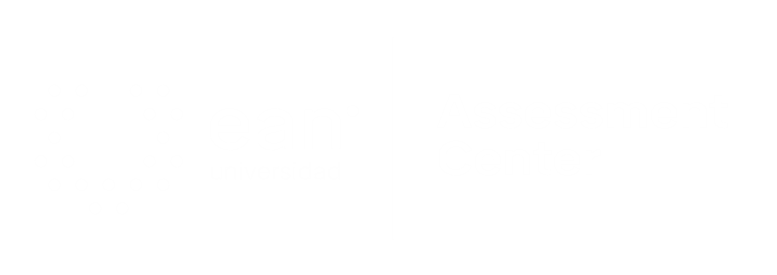 Comencemos…
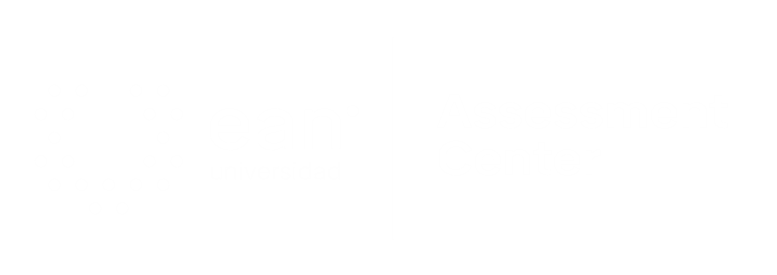 1. Caso o situación problémica
“Objetivos cuantitativos y objetivos cualitativos
Es uno de los temas de debate preferidos de los gestores culturales.
Hay quien prefiere fijarse sólo objetivos de tipo cuantitativo que se puedan medir siempre. Llegan a establecer unos objetivos operativos muy detallados, llenos de cifras, que dan la impresión de acotar demasiado el proyecto a los aspectos numéricos. Les falta algo de vida en su proyecto y dejan de lado valores humanos poco cuantificables. Eso sí, la evaluación se hace de manera absoluta, ordenada, y sistemática.
Por otro lado, hay quien prefiere los objetivos cualitativos (o más bien rechaza los cuantitativos) de un alto carácter simbólico. Llegan a fijarse unos objetivos que son casi más unas declaraciones de intenciones que una herramienta de trabajo. Cuando llega el momento de la evaluación tienen serios problemas para comprobar fehacientemente que su proyecto va en la buena dirección.
Seguramente, como en tantas otras ocasiones, la solución está en la combinación de objetivos de tipo cuantitativo necesarios para avanzar (sabiendo además que se está avanzando), y los de tipo cualitativo tan necesarios para dar la medida exacta del contenido (tan específico del sector cultural) de nuestras intervenciones.” (Cerezuela, 2011. P 122)
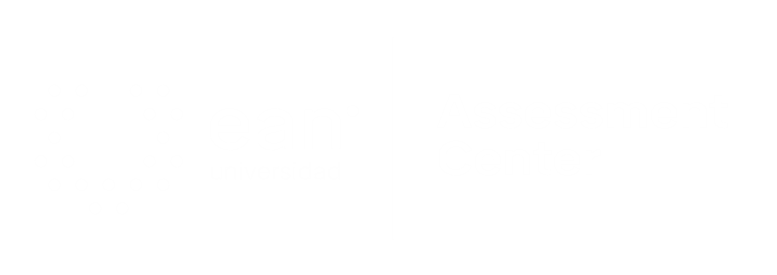 Enunciado
La oración que mejor identifica la relación descrita en el texto anterior es:
Opciones de respuesta
Se recomienda utilizar objetivos cuantitativos y cualitativos para generar equilibrio.
Los objetivos cuantitativos son equilibrados y de vital importancia para el sector cultural.
Hay un debate en el sector cultural sobre los objetivos cuantitativos y cualitativos.
Los objetivos cuantitativos y cualitativos determinan el proyecto de maneras diferentes.
a
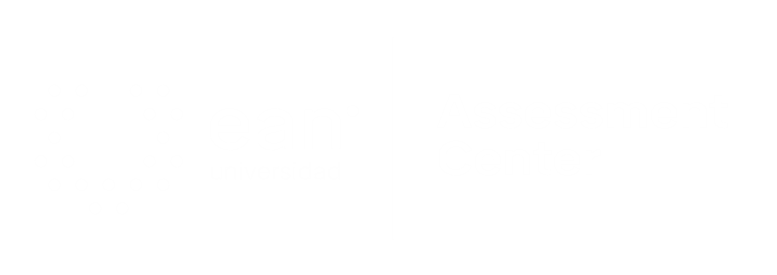 2. Caso o situación problémica
“Objetivos cuantitativos y objetivos cualitativos
Es uno de los temas de debate preferidos de los gestores culturales.
Hay quien prefiere fijarse sólo objetivos de tipo cuantitativo que se puedan medir siempre. Llegan a establecer unos objetivos operativos muy detallados, llenos de cifras, que dan la impresión de acotar demasiado el proyecto a los aspectos numéricos. Les falta algo de vida en su proyecto y dejan de lado valores humanos poco cuantificables. Eso sí, la evaluación se hace de manera absoluta, ordenada, y sistemática.
Por otro lado, hay quien prefiere los objetivos cualitativos (o más bien rechaza los cuantitativos) de un alto carácter simbólico. Llegan a fijarse unos objetivos que son casi más unas declaraciones de intenciones que una herramienta de trabajo. Cuando llega el momento de la evaluación tienen serios problemas para comprobar fehacientemente que su proyecto va en la buena dirección.
Seguramente, como en tantas otras ocasiones, la solución está en la combinación de objetivos de tipo cuantitativo necesarios para avanzar (sabiendo además que se está avanzando), y los de tipo cualitativo tan necesarios para dar la medida exacta del contenido (tan específico del sector cultural) de nuestras intervenciones.” (Cerezuela, 2011. P 122).
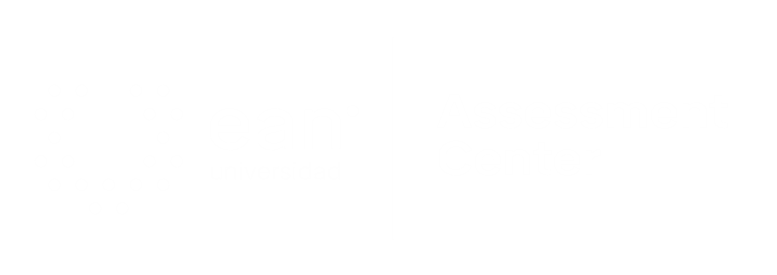 Enunciado
Si un grupo de gestores sigue las recomendaciones sobre objetivos descritos, ¿Qué dificultades y/o ventajas encontrará en el momento de la evaluación del proyecto?
Opciones de respuesta
No se determina ninguna ventaja en el proceso de evolución del proyecto. El debate solo presenta los polos dentro de la dinámica.
Al utilizar el equilibrio de los objetivos cuantitativos, el proyecto determinará con mayor precisión sus niveles de logro y, por lo tanto, la evaluación será más fácil de hacer. 
Los objetivos cuantitativos le proporcionarán la posibilidad de medir el nivel de desempeño del proyecto, mientras que los objetivos cualitativos lo acercarán a la percepción de avance. 
Los objetivos cualitativos que determinan los niveles de alcance en cifras, ofrecen el equilibrio con los objetivos cuantitativos más cercanos a los indicadores de desempeño.
c
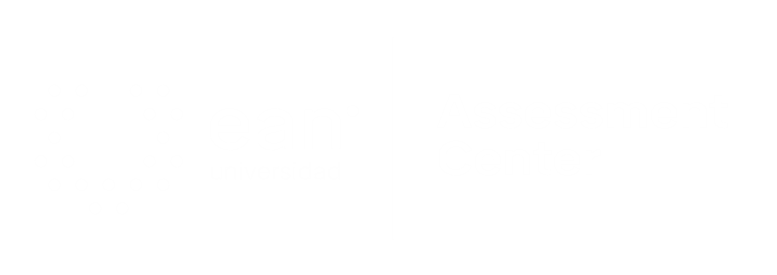 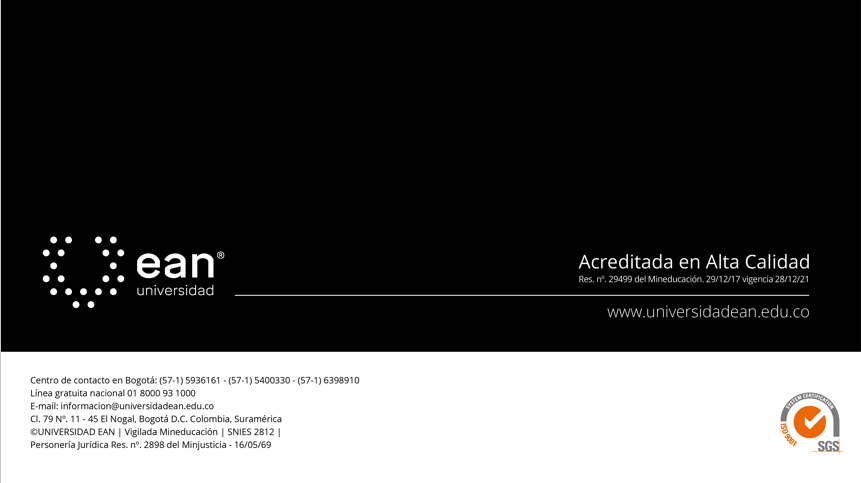